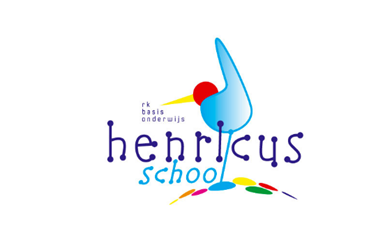 MedezeggenschapsraadH. Henricusschoolsept 2016
Agenda
Medezeggenschapsraad in personen
Wat doet de Medezeggenschapsraad
Medezeggenschapsraad?
Medezeggenschapsraad in personensamenstelling 2016-17
Gekozen voor een periode van 3 jaar
Samenstelling en verkiezing MR
Personeelsgeleding: Door het personeel gekozen
Oudergeleiding: Gekozen uit ouders (voogd) die een kind op deze school hebben
Dit jaar nog verkiezing van een nieuwe oudergeleding
Kiescommissie (kiescomm lid kan niet een toekomstig MR lid zijn)
Kandidaatstelling
Vaststelling lijst personen die zich tijdig kandidaat hebben gesteld
Stemronde en vaststelling uitslag door Kiescommissie
Nieuwe samenstelling MR
Rol van de MR
MR Jaarplan en Jaarverslag
Jaarplan
wat gaan we doen
Jaarverslag
wat hebben we gedaan
Reguliere MR vergadering
Overleg met derden (Sarkon, Surplus, Gemeente ea)
Per schooljaar is er een jaarplan van onderwerpen die besproken moeten worden
Aan het eind van het schooljaar worden de resultaten van het plan in een jaarverslag vastgelegd.
MR in het schooljaar, verplichte onderwerpen
Vergaderschema schooljaar 2016 - 2017
Het vrij is om een vergadering van de MR te bezoeken, zonder rechten dat dan weer wel
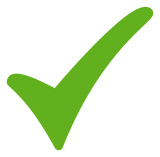 De verslagen van de vergaderingen worden via DigiDuif rondgestuurd en staan in het jaarverslag
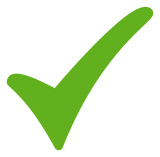 Nog even over de brede school…
Rol van de MR bij de plannen Brede School
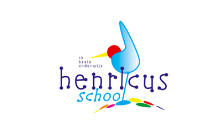 Heeft U vragen?
Vandaag of op een ander moment, dat kan altijd. 

mr.hhenricus@gmail.com